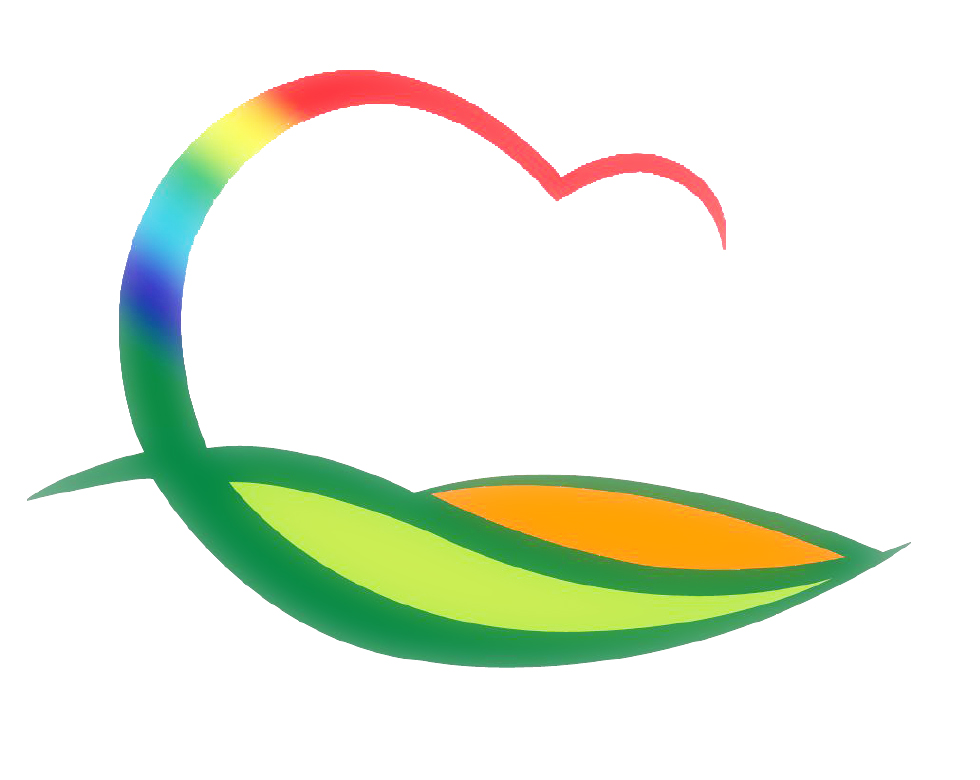 기획감사관
2-1. 우선협상대상자 협상에 의한 계약
2020. 5. 1.까지 / 1순위업체 / 기획감사관
영동 양수발전소 주변지역개발 기본계획 및 타당성조사 연구용역
2-2. 조례·규칙 심의회
4. 29.(수)  08:20 / 군청 2층 상황실
안     건 :「영동군 정책실명제 운영 조례안」외 7건